1
Monitoring Student Attitudes in Light of Changes in the CMU CS Curriculum: Sustaining the Women-CS Fit at Carnegie Mellon
Carol Frieze, Ph.D.
School of Computer Science
cfrieze@cs.cmu.edu 

Jeria Quesenberry, Ph.D.
Information Systems Program
jquesenberry@cmu.edu
Sponsored by the MSR-CMU Center for Computational Thinking
Earlier Studies 2002, 2004-2005, and 2009-2010Found a Spectrum of Attitudes Towards CS: No Strong Gender Divide! And a Good Academic and Social Fit for Men and Women
2
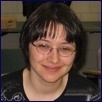 “I used to not fit in until I came here”
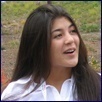 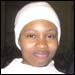 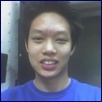 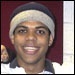 “We’re all geeks”
I dream in code
“Coolest group of people ever”
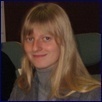 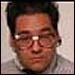 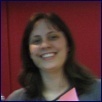 “I like having the ability to create something useful”
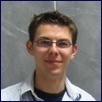 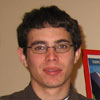 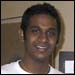 > Background	     Completed Activities		   Preliminary Analysis  		   Planned Activities
Current Study Fall 2011- Summer 2012
3
Motivation: 
Changes in the introductory CS curriculum (2010)

Research Goals: 
Are we sustaining a culture and environment in SCS which works well for both male and female CS majors?

Can we do better? What can we learn from our students?
> Background	     Completed Activities		   Preliminary Analysis  		   Planned Activities
Completed Activities
4
Background	    > Completed Activities   		   Preliminary Analysis  		   Planned Activities
Completed ActivitiesData Collection Efforts
5
Background	    > Completed Activities   		   Preliminary Analysis  		   Planned Activities
Completed ActivitiesData Analysis Efforts
6
Preliminary analysis of interview and survey responses in progress: 
Identifying emerging themes, common issues, and patterns of repeated perspectives 
Comparison and charting of themes and categories by gender

Determined the strategies for validation of findings: 
Responses to specific questions separated to produce sets of anonymous answers
Volunteers to categorize the responses as they think appropriate
Background	    > Completed Activities   		   Preliminary Analysis  		   Planned Activities
[Speaker Notes: Initial analysis of 22 out of 54 interview questions completed]
Preliminary Analysis
7
Early results are positive about sustaining the Women-CS Fit.

Sample analysis of interview and survey findings to follow….
Background	      Completed Activities  		 > Preliminary Analysis  		   Planned Activities
Interview Q7: Why did you decide on CMU?
8
Representative Quotes

“Because it was the best computer science school” M.


“It has a very strong computer science program, and it also has a very strong arts program.” W. 


“I can do arts as well as computer science at one place that’s amazing at both” M.


“I could definitely imagine myself sitting in one of the computer science classes” W.
Interview Responses
Categories
Background	      Completed Activities  		 > Preliminary Analysis  		   Planned Activities
[Speaker Notes: 3 students (2m, 1f, mentioned Randy Pausch)]
Interview Q17: Do you like or dislike programming?
9
Interview Responses
Representative Quotes
“It's amazing how much you can do with just writing code.” M. 


“You can create so many things with it.” W.


“What I like most is the sense of accomplishment” M.


“It’s fun and the feeling that you get when you actually solve your problem is so good.” W.
Categories
Background	      Completed Activities  		 > Preliminary Analysis  		   Planned Activities
Interview Q9: How would you describe the atmosphere or the environment in the CS Department?
10
Interview Responses
Representative Quotes
“A collaborative and helpful environment.” M.


“It’s competitive in that you want to do well, but, it’s a collaborative environment.” W.


“It’s a very good environment for fostering creativity.” M.


“It’s not cut-throat tech like other schools … Here, we’re all just in it for the love of it.” W.
Categories
Background	      Completed Activities  		 > Preliminary Analysis  		   Planned Activities
Survey Q31: The environment at CMU provides me with everything I need to succeed.
11
Survey Responses
Categories
Background	      Completed Activities  		 > Preliminary Analysis  		   Planned Activities
Survey Q37: The professors at Carnegie Mellon are not approachable.
12
Survey Responses
Categories
Background	      Completed Activities  		 > Preliminary Analysis  		   Planned Activities
Interview Q29: What is the best thing about doing this major?
13
Representative Quotes
“I’m learning new ways of thinking about things. I don’t feel like I’m just memorizing a bunch of facts” W.

“Being in an atmosphere with so many bright and supportive people” M.

“Half of it is the people and half of it is everything you learn … it’s just kind of amazing” W.

“Learning things that are directly useful to doing cool things and changing the world” M.
Interview Responses
Categories
Background	      Completed Activities  		 > Preliminary Analysis  		   Planned Activities
Interview Q30: What is the worst thing about doing this major?
14
Representative Quotes

“The amount of work, but at the 
same time, you do want that amount of work.” W.


“The soul-crushing amount of work, but not in a bad way.” M.


“I’m definitely sleep deprived.” W.


“Physically, I’m in worse shape than when I came here.  Mentally, I’m in much better shape.” M.
Interview Responses
Categories
Background	      Completed Activities  		 > Preliminary Analysis  		   Planned Activities
Interview Q31: What is your favorite class so far?
15
“I like all my classes” W.

15-251:
“…kind of like a love and hate relationship.” W.
“…was both my favorite and the least favorite.” M.
“Getting through it with your friends is the greatest feeling.” W.

15-150: 
“It’s just a whole new perspective.” W.
“It’s so unique.” M.
Interview Responses
Representative Quotes
Classes
210-Parallel and Sequential Data Structures and Algorithms;   150-Principles of Functional Programming;   122-Principles of Imperative Computation
Background	      Completed Activities  		 > Preliminary Analysis  		   Planned Activities
Interview Q32: What is your least favorite class so far?
16
“Even our worst classes that people hate, you still love them at the end of the day.” M.

15-251:
“It’s painful but it’s enjoyable.” M.
“Very painful, but I appreciate it.” W.

15-150:
“The class felt weird … I didn’t like the theory so much in that class.” M.
“…it was just strange.” M.
Interview Responses
Representative Quotes
Classes
210-Parallel and Sequential Data Structures and Algorithms;   150-Principles of Functional Programming;   122-Principles of Imperative Computation
Background	      Completed Activities  		 > Preliminary Analysis  		   Planned Activities
[Speaker Notes: 110 not mentioned]
Interview Q26a:  Do you feel that your confidence in your ability to do well in CS has increased or decreased?
17
Perceptions of confidence?
Interview Responses
Categories
Background	      Completed Activities  		 > Preliminary Analysis  		   Planned Activities
Overall, do you feel like you fit into CS academically?
18
Sophomores: Interview Q53
ALL Years: Survey Q38
Categories
Categories
Representative Quotes
Representative Quotes
“For the most part, I can keep up with my friends grade-wise.” W. Freshman

“I do very well academically, but sometimes I see peers around me doing even better.” M. Senior
“....wondering if I’m up to par with everybody else. But I think that’s something that most everyone here also has.” M.

“You’re always feeling that you’re trying to fit in struggling with all the academic concepts and things. Overall I think everyone is doing the same thing.” W.
Background	      Completed Activities  		 > Preliminary Analysis  		   Planned Activities
Overall, do you feel like you fit into CS socially?
19
Sophomores: Interview Q54
ALL Years: Survey Q40
Categories
Categories
Representative Quotes
Representative Quotes
“Yeah, I'm definitely a CS major at heart.” W.

“Yes. I am a CS major at heart.” M.
“People here are like me.” M. Freshman

“CMU has every type of person.” W. Junior
Background	      Completed Activities  		 > Preliminary Analysis  		   Planned Activities
Planned Activities
20
Background	      Completed Activities   		   Preliminary Analysis  		  > Planned Activities
Planned Activities Summer/Fall 2012
21
Background	      Completed Activities   		   Preliminary Analysis  		  > Planned Activities
Preliminary Conclusions
22
No evidence of a strong gender divide among CMU CS majors

A spectrum of attitudes towards CS among both men and women including many gender similarities

Overall both male and female CS majors feel they have a good fit both academically   and socially
Carol Frieze, Ph.D.
School of Computer Science
cfrieze@cs.cmu.edu 

Jeria Quesenberry, Ph.D.
Information Systems Program
jquesenberry@cmu.edu
Background	      Completed Activities   		   Preliminary Analysis  		  > Planned Activities